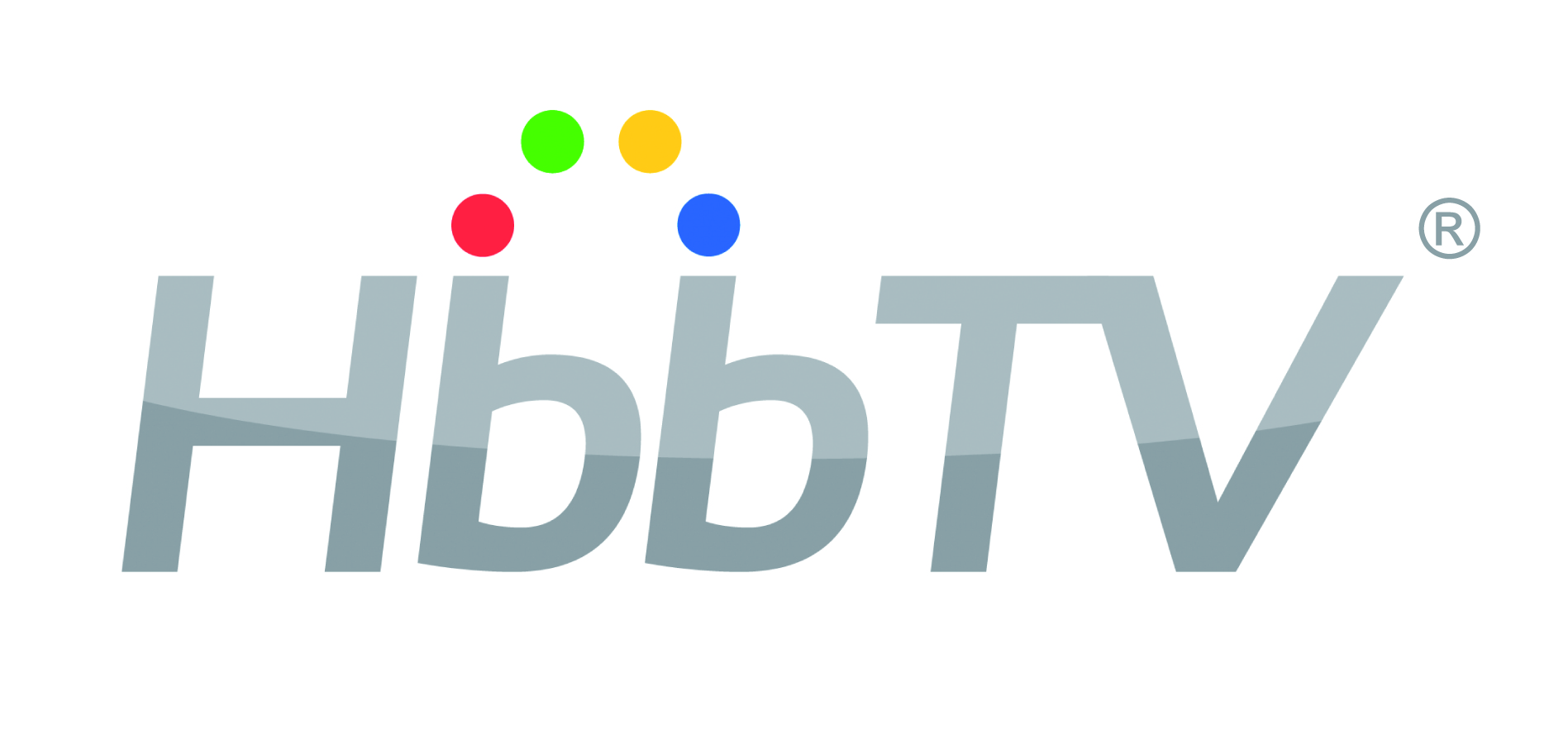 HbbTV Certification and Testing
Simon Waller, Samsung Electronics
Andy Hickman, Digital TV Labs
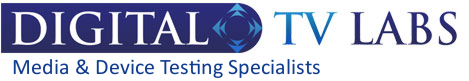 Viewer expectation
Alternative UI methods
Typical TV viewer
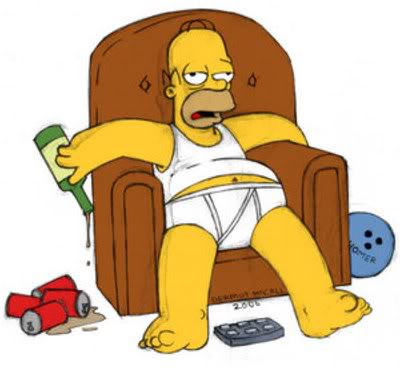 Location of remote control
[Speaker Notes: Viewers have to be coaxed into any interaction with the TV.
Interaction may be via remote control, or other means such as voice and gesture.
They expect the TV to work. They will not do software updates.]
Broadcaster expectation
Broadcasters expect applications to be displayed the same on all TVs
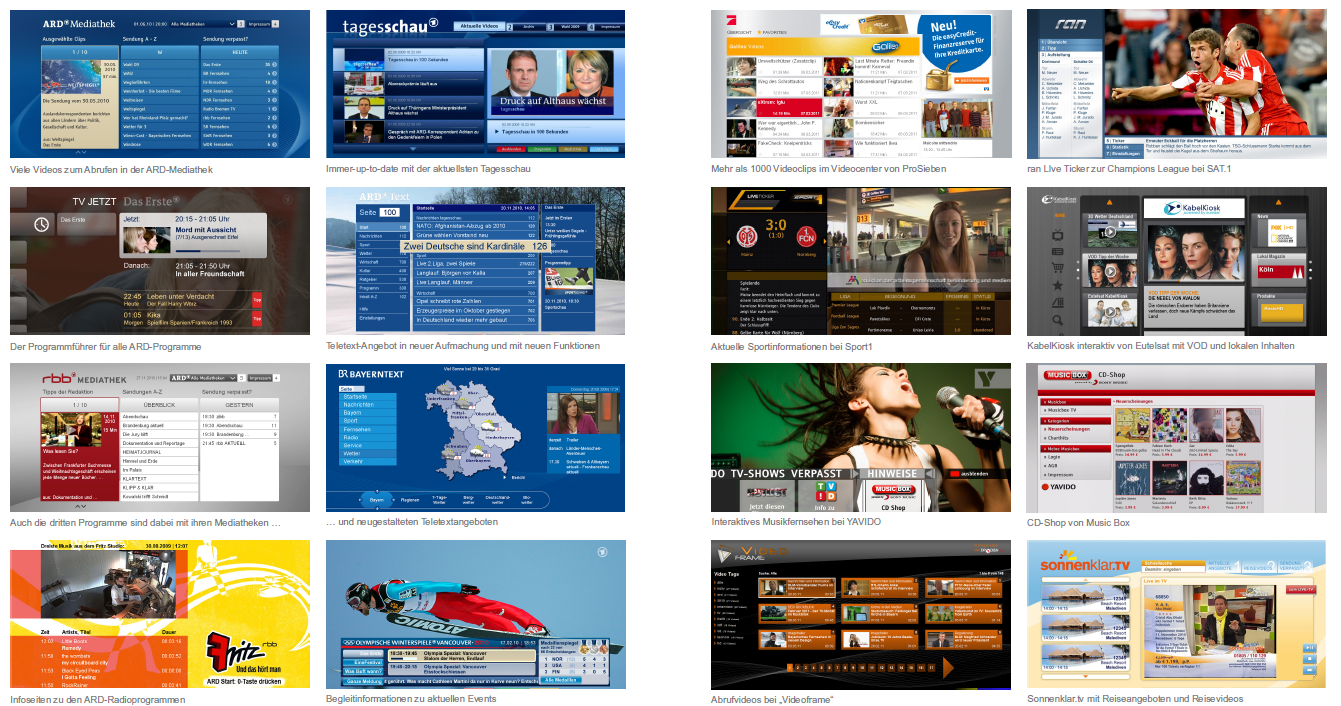 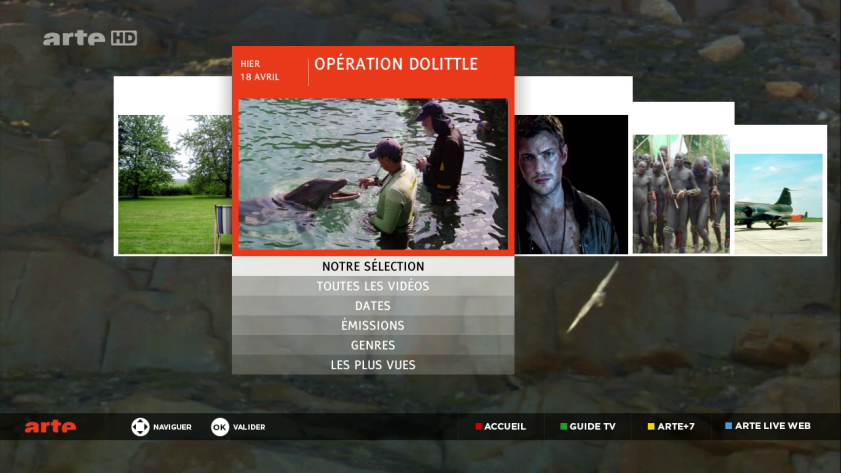 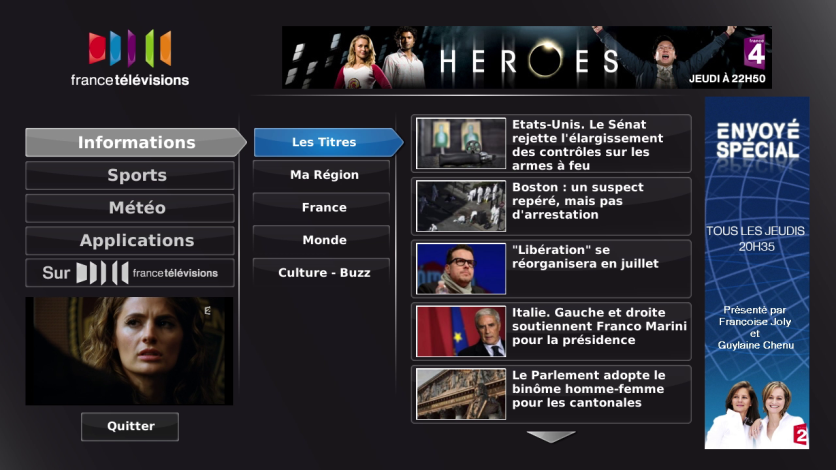 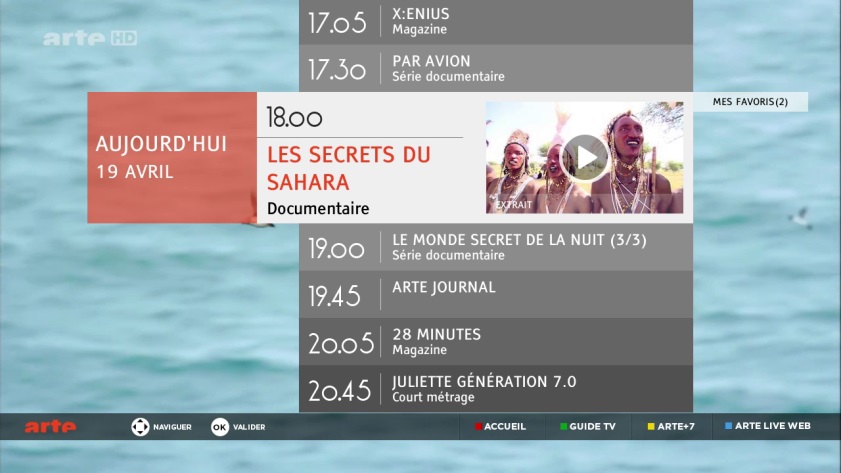 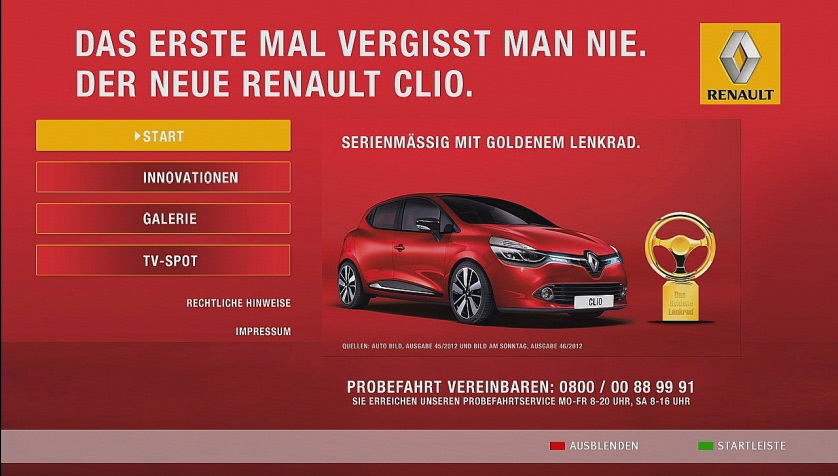 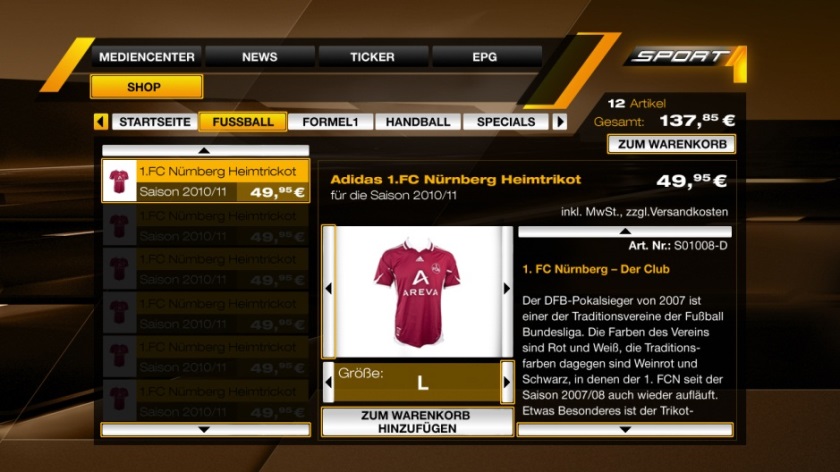 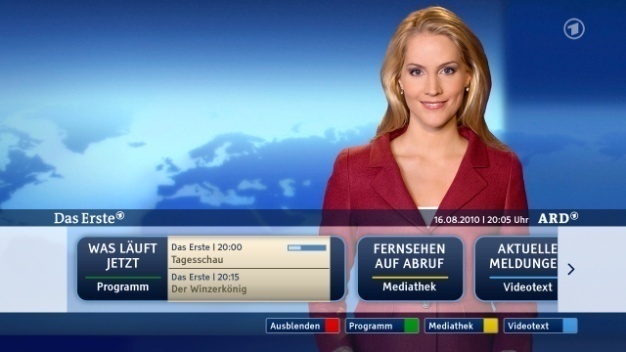 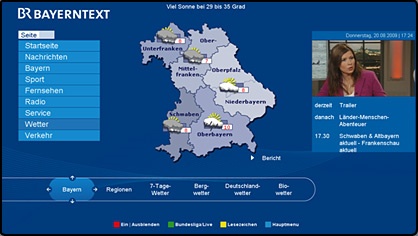 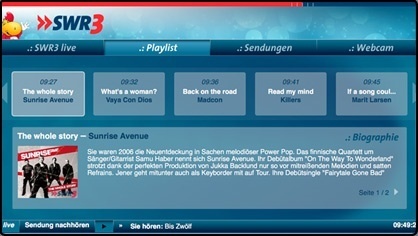 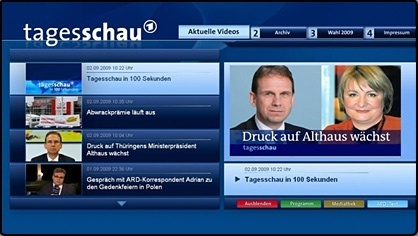 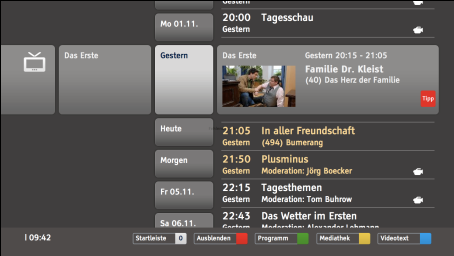 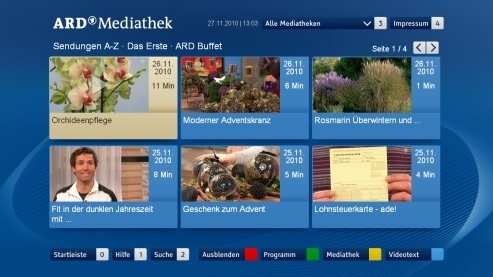 TVs want to present the application in the same way
There are ~10 new browsers launched every year (covering ~90% of Smart TVs)
(and no software updates)
How can viewers know whether applications will be rendered correctly?
[Speaker Notes: Well over 100 HbbTV apps – not a big deal for web but is for TV.]
Giving viewers confidence
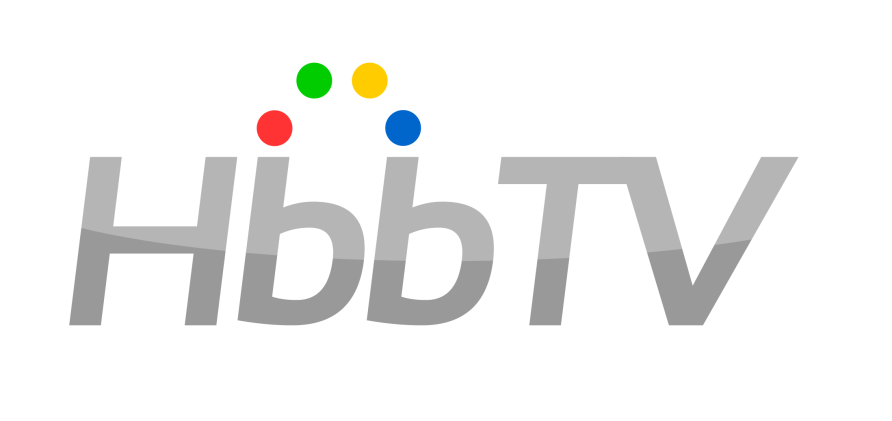 TV has logo on the product (or its packaging)
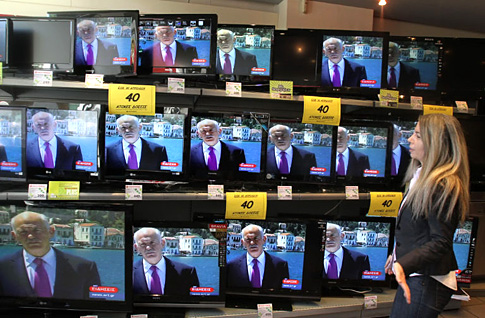 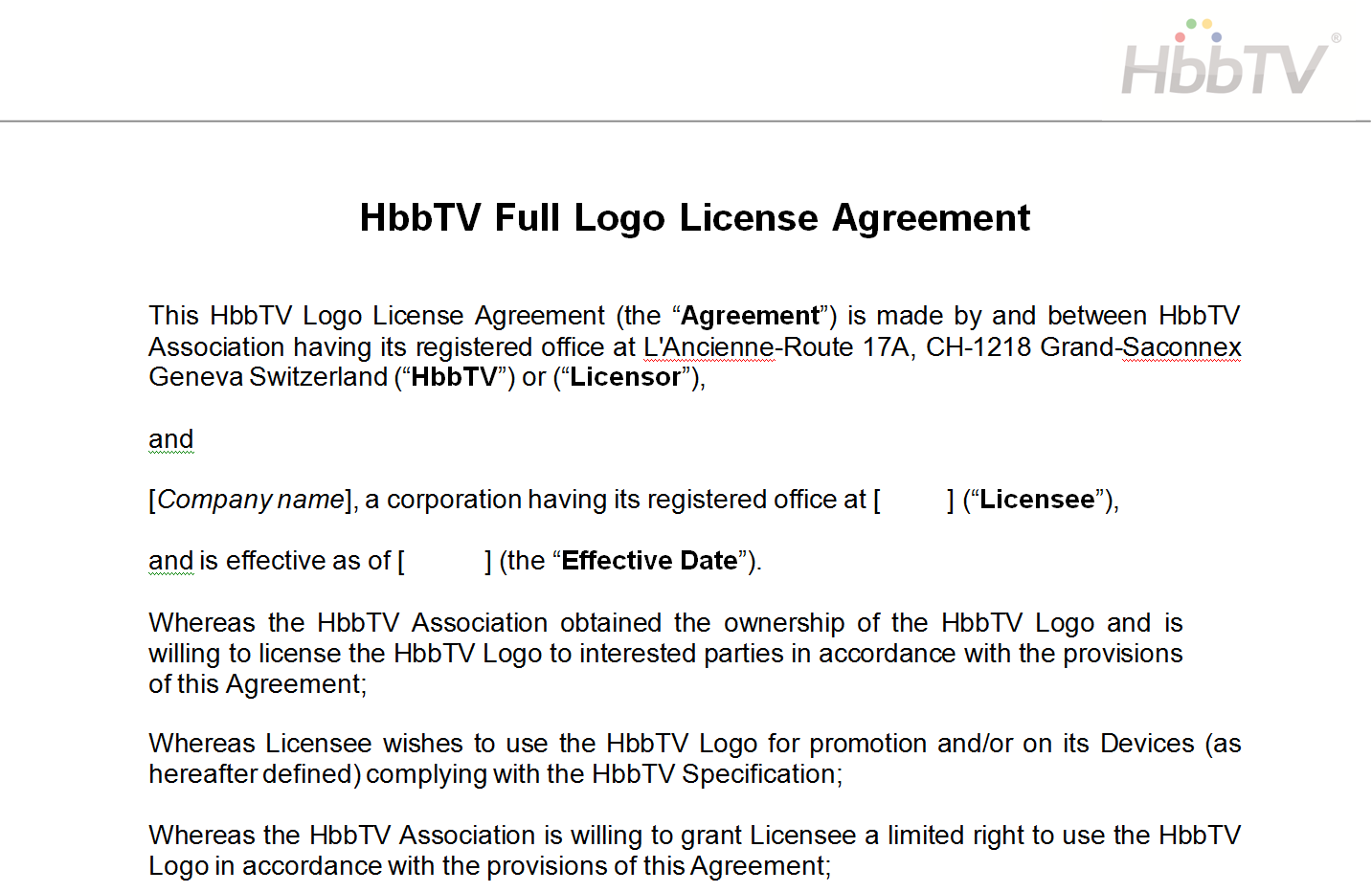 TV manufacturer has signed binding agreement
[Speaker Notes: Depending upon the market, a logo can give confidence to buyers (not necessarily HbbTV logo).
If HbbTV logo used, manufacturers are signing up to ensuring that their device passes the test suite.]
HbbTV Logo License Agreement
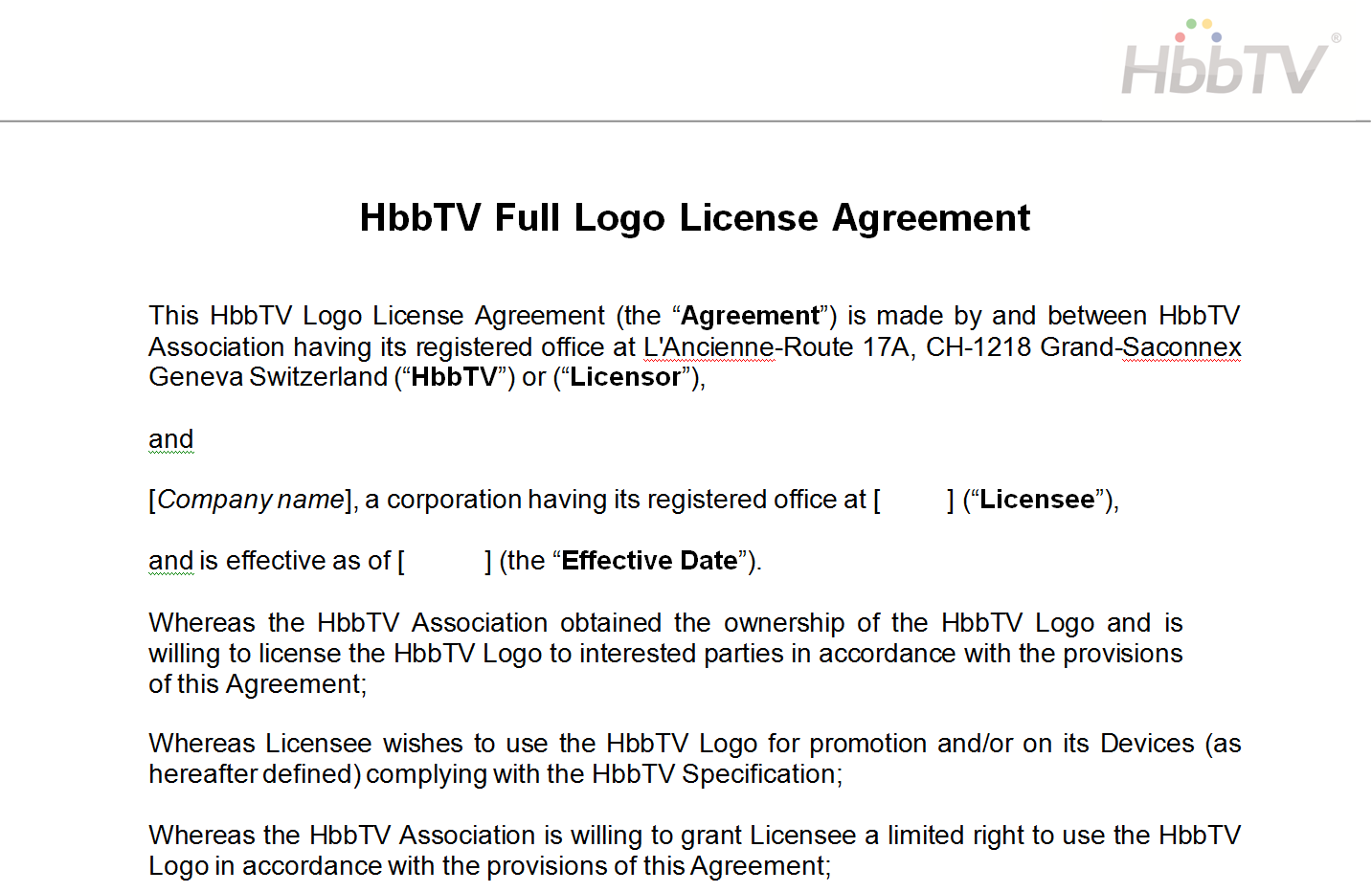 [Speaker Notes: Note these are legal obligations so important for test suite to be correct.]
HbbTV Testing System Overview
HbbTV Test Harness
DVB-T/S/C Transport Stream (A/V, DSM-CC, SI)
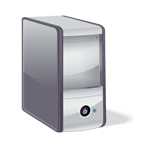 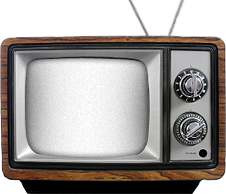 HbbTV Test Application, IP-delivered Media
HbbTV Testing API:

Instructions to Tester, Screen Captures, Test Results
Receiver Under Test
Test Case
Test Case XML
Test Assertion
Test Suite
Test Procedure
Test Material & Implementation
Test Case Description XMLs - everything needed to manage tests
HbbTV testing – W3C comparison
Conclusion
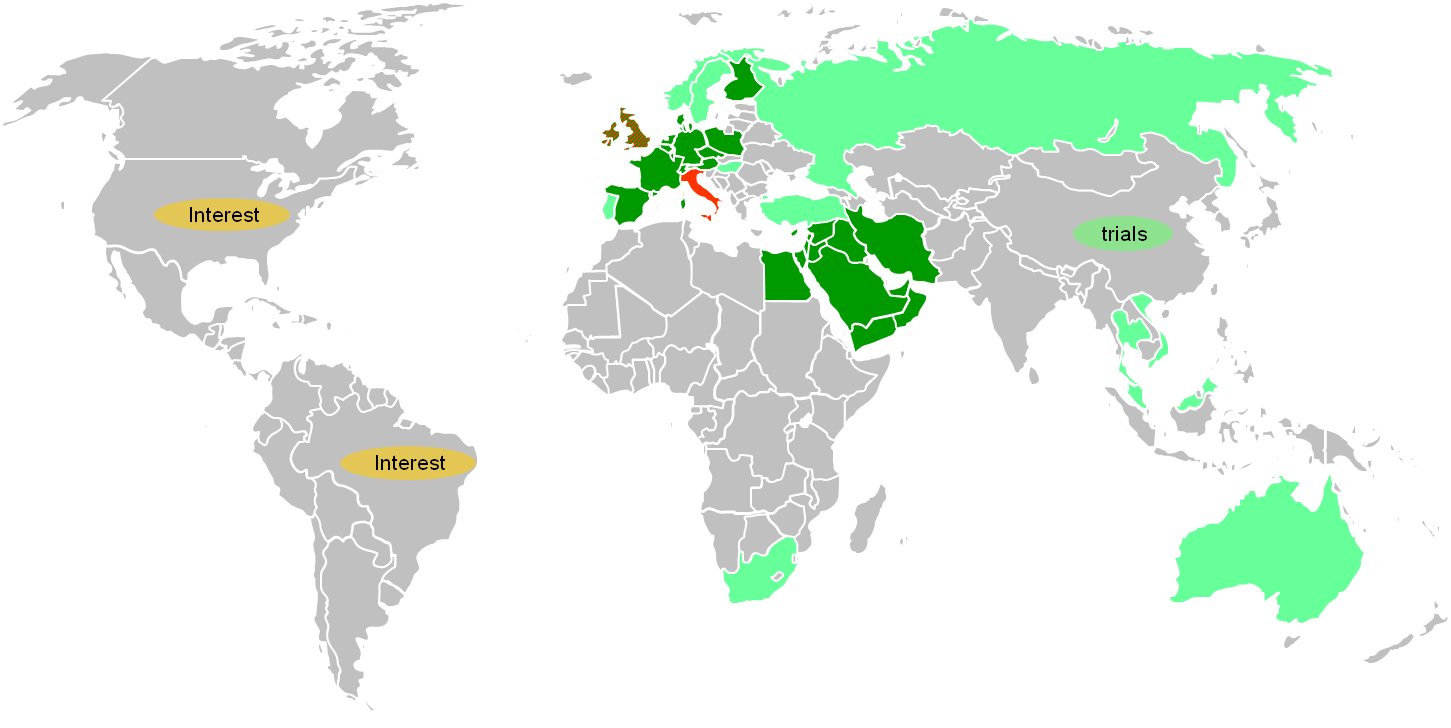